閉塞前線
天気図は気象庁のHPから引用
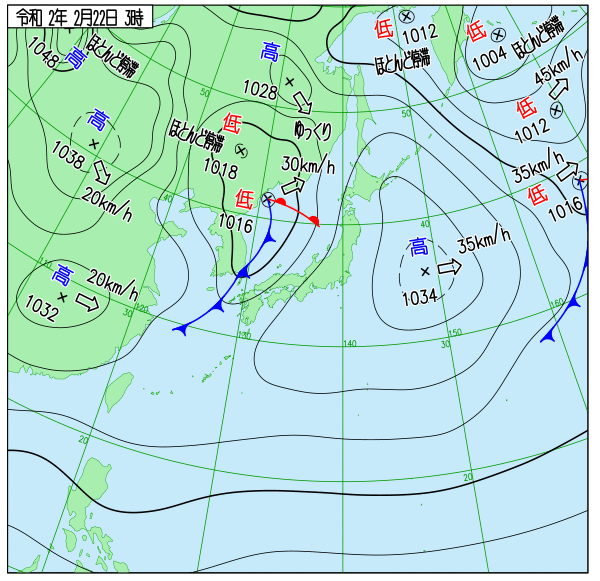 この低気圧と前線に注目
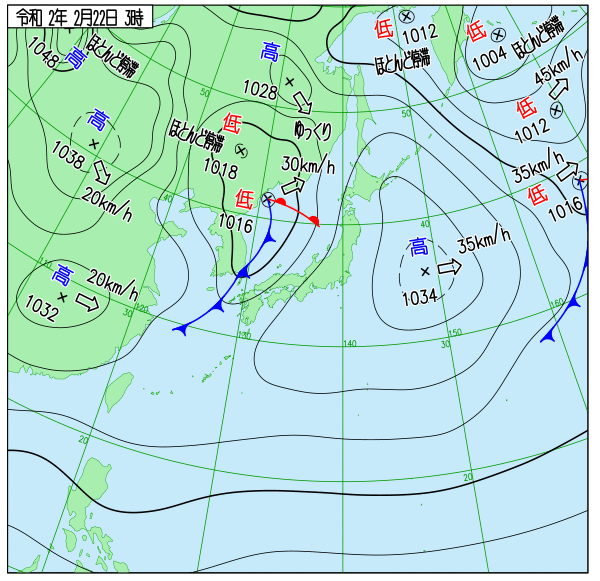 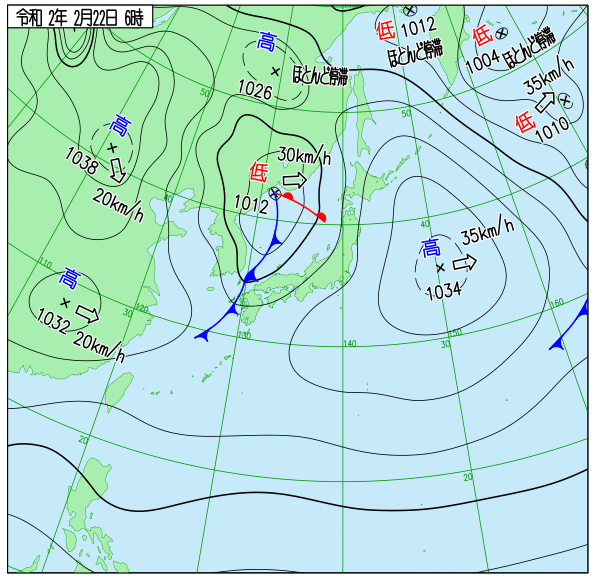 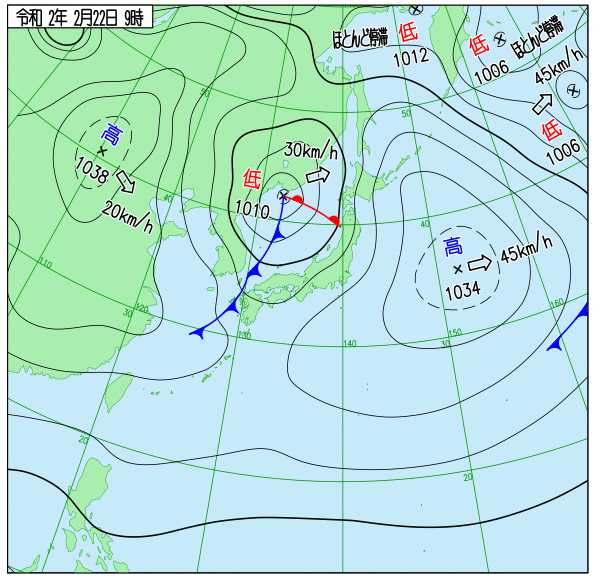 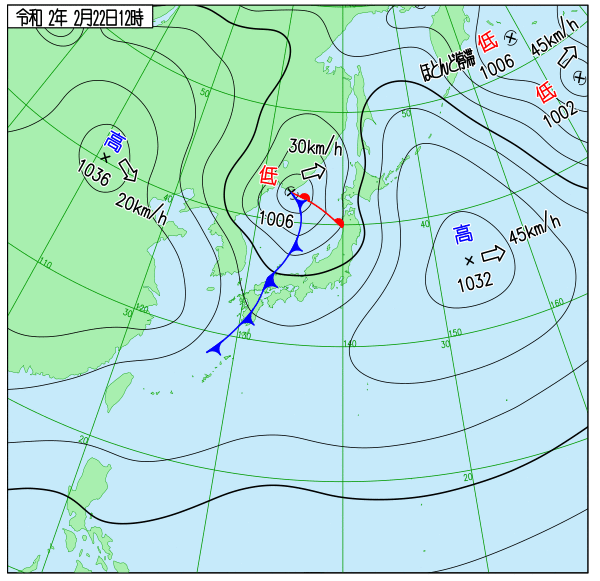 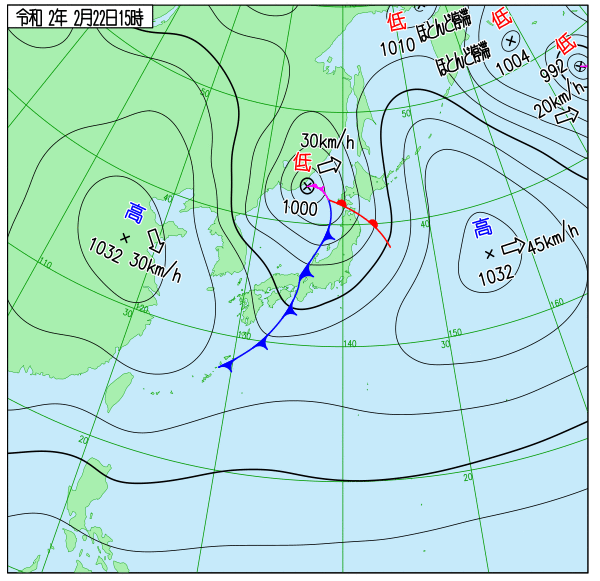 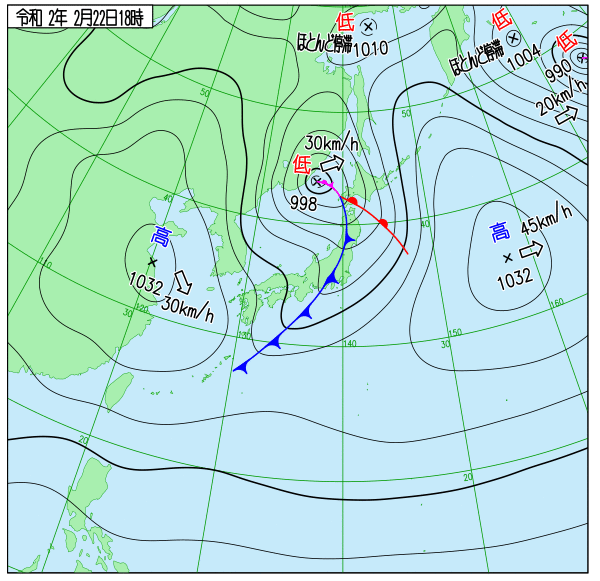 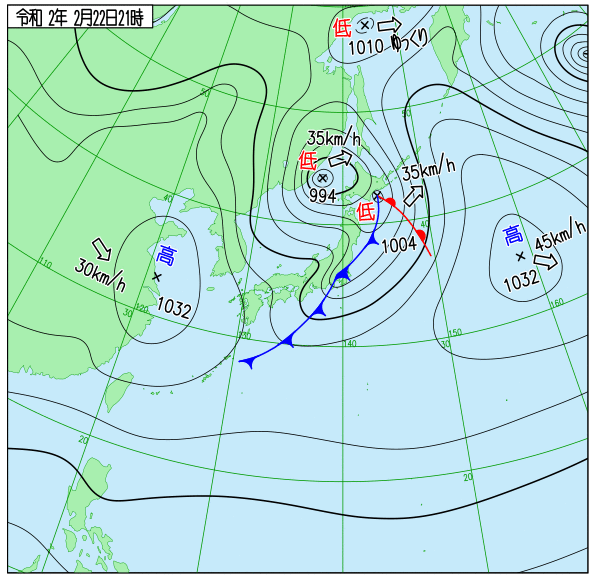 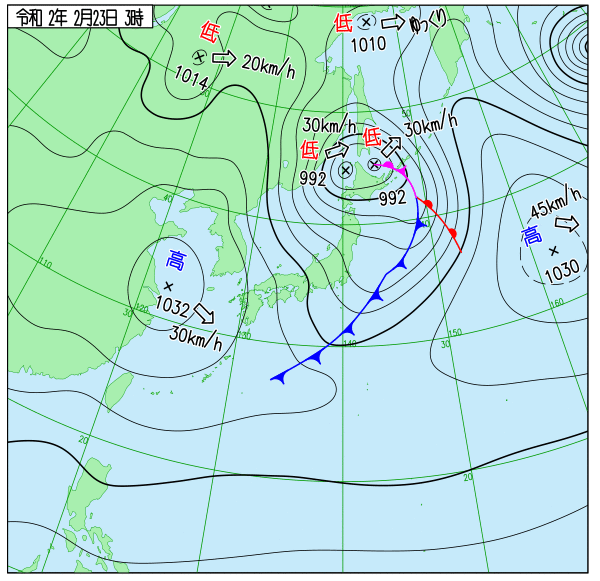 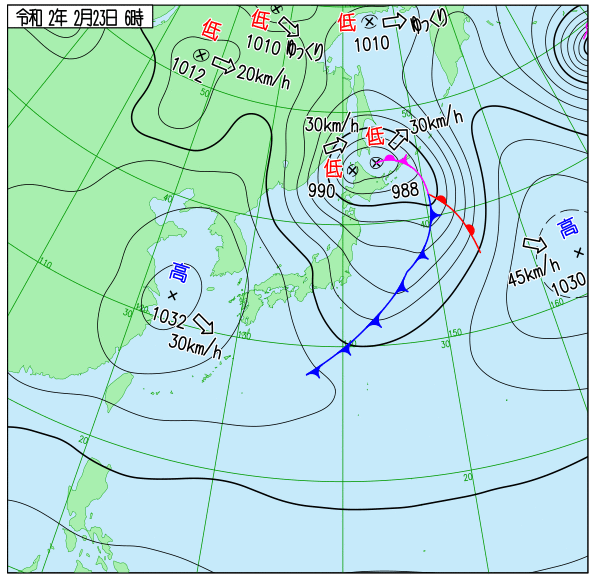 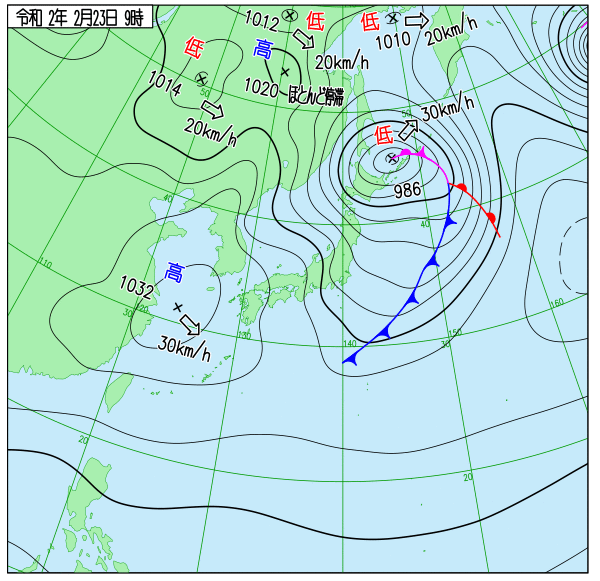 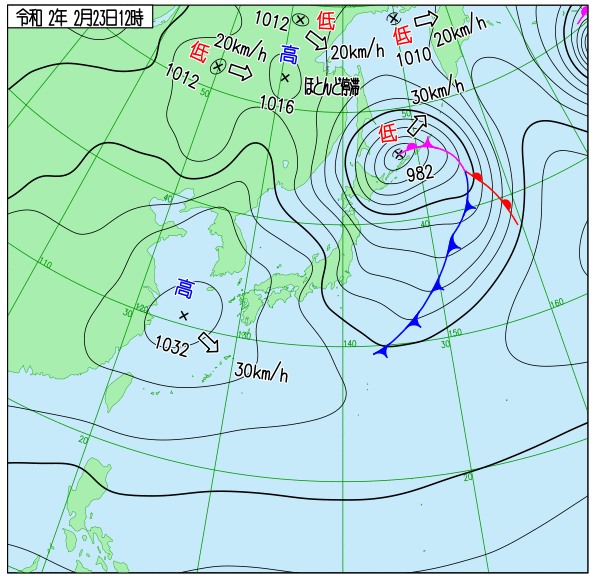 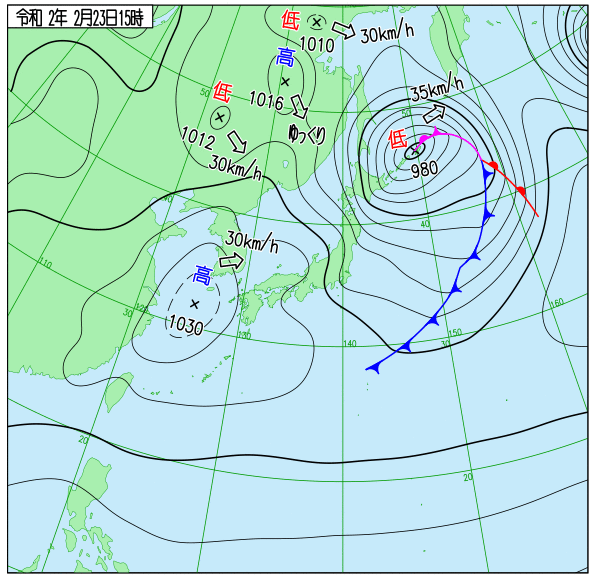 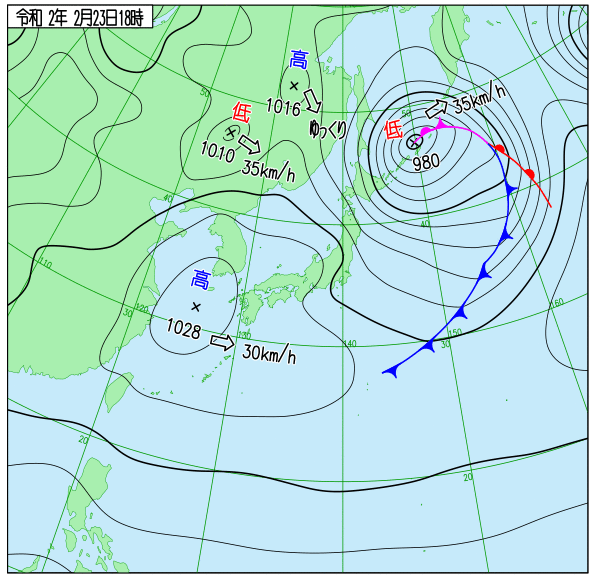 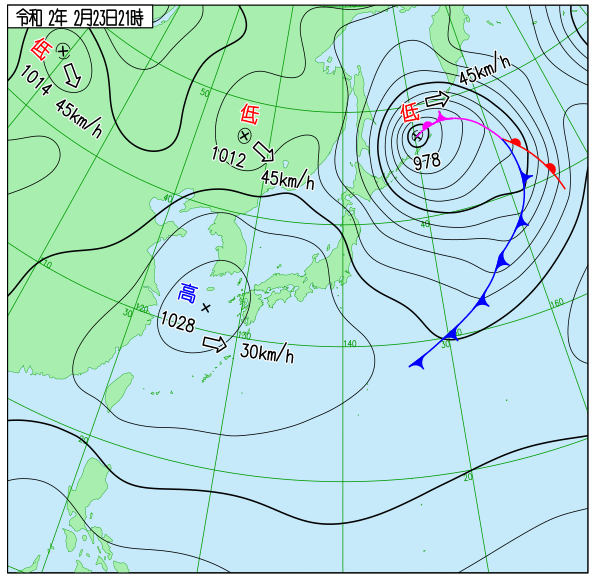 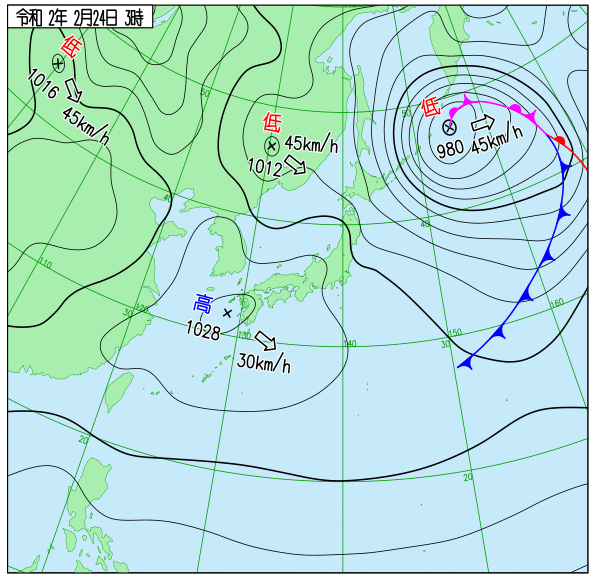 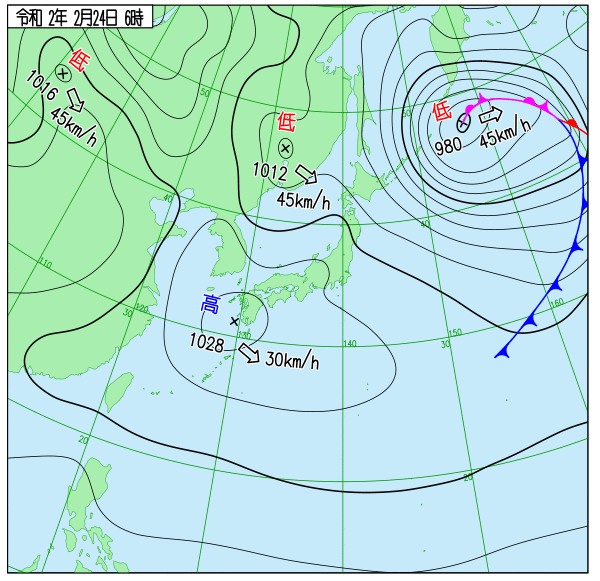 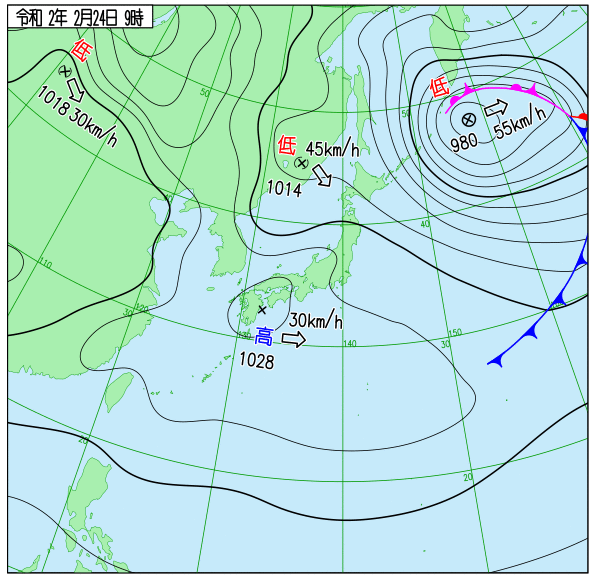 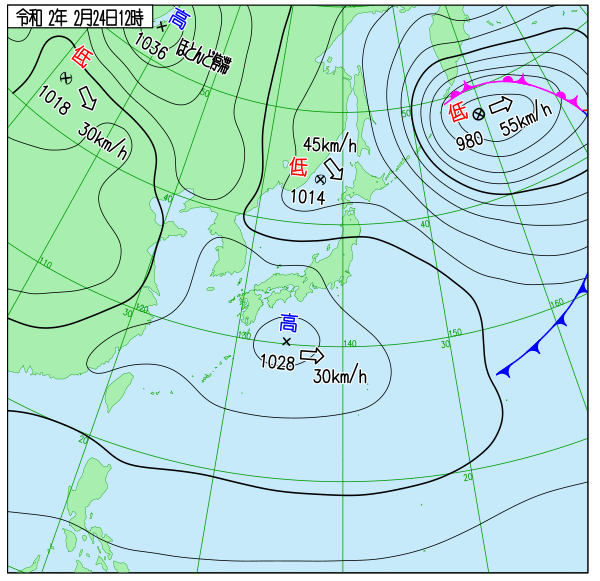 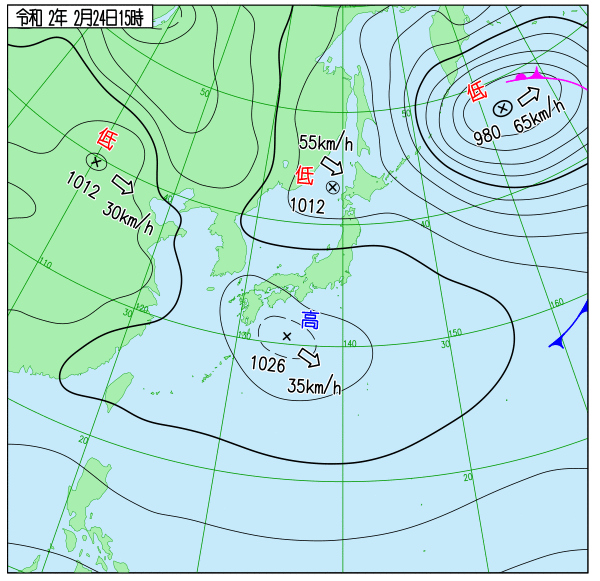 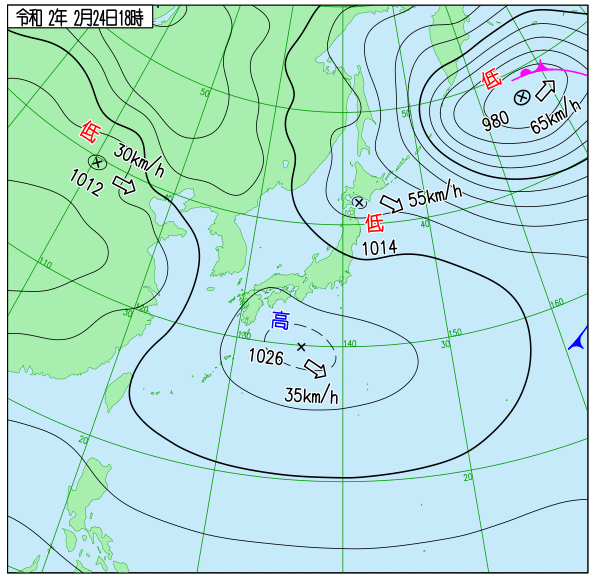 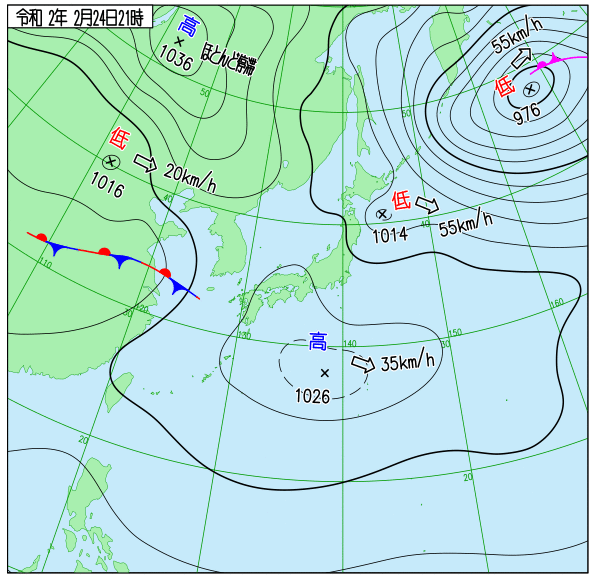